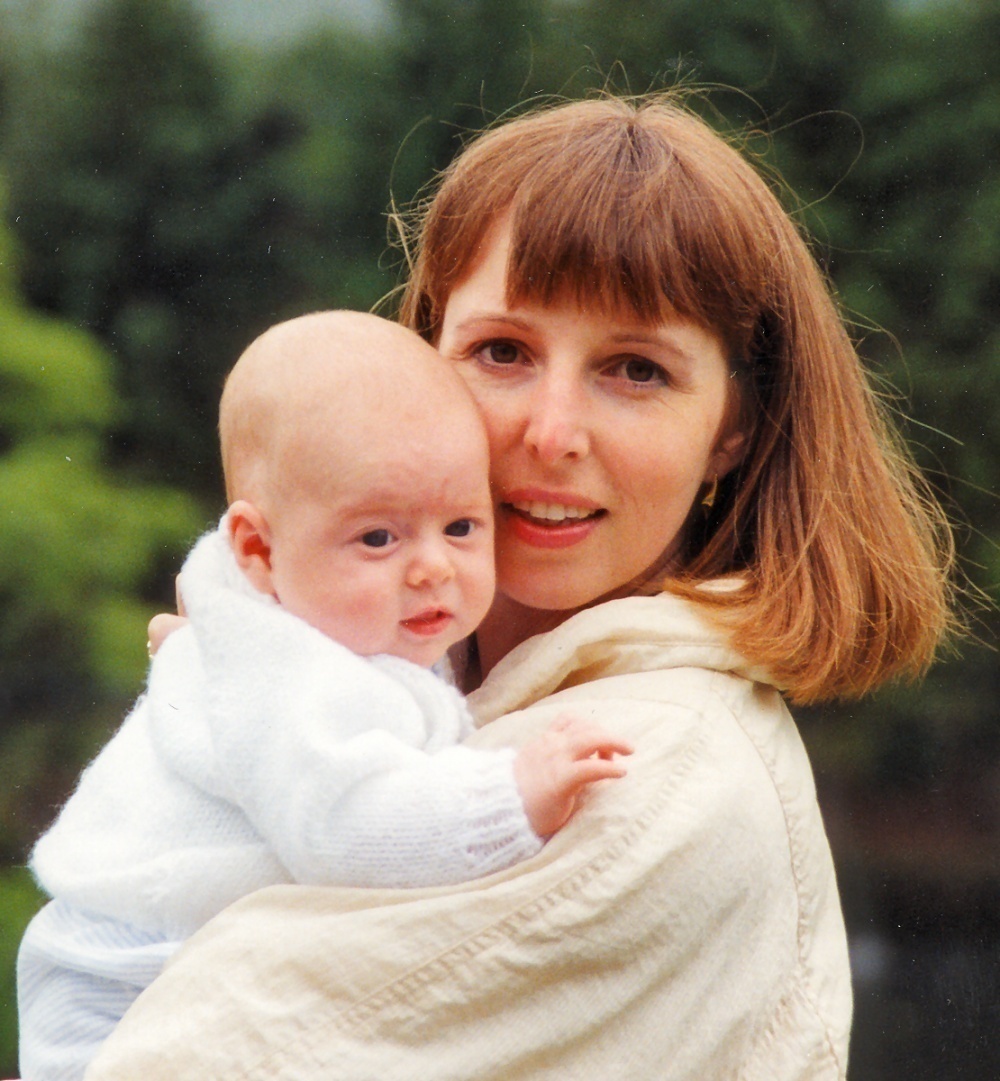 Perinatal Mental Illness:
 What it feels like to be in crisis and what helped me to keep on living
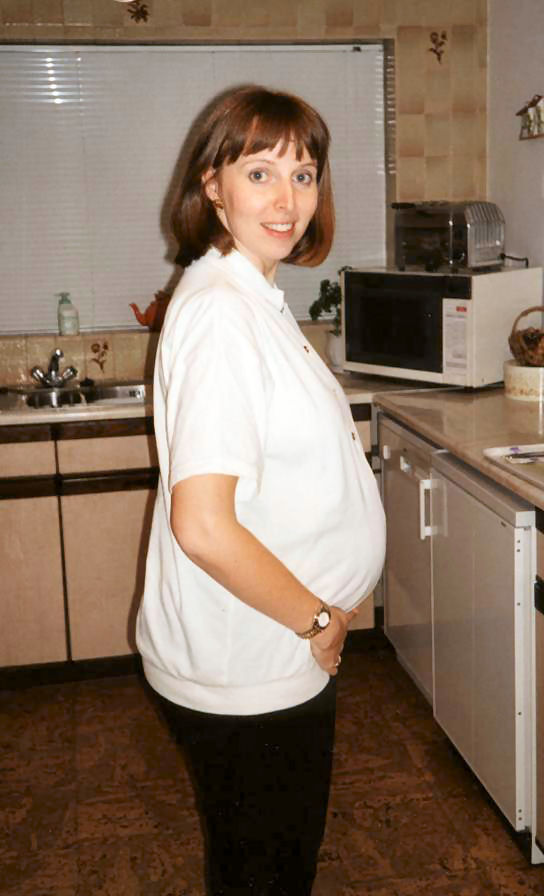 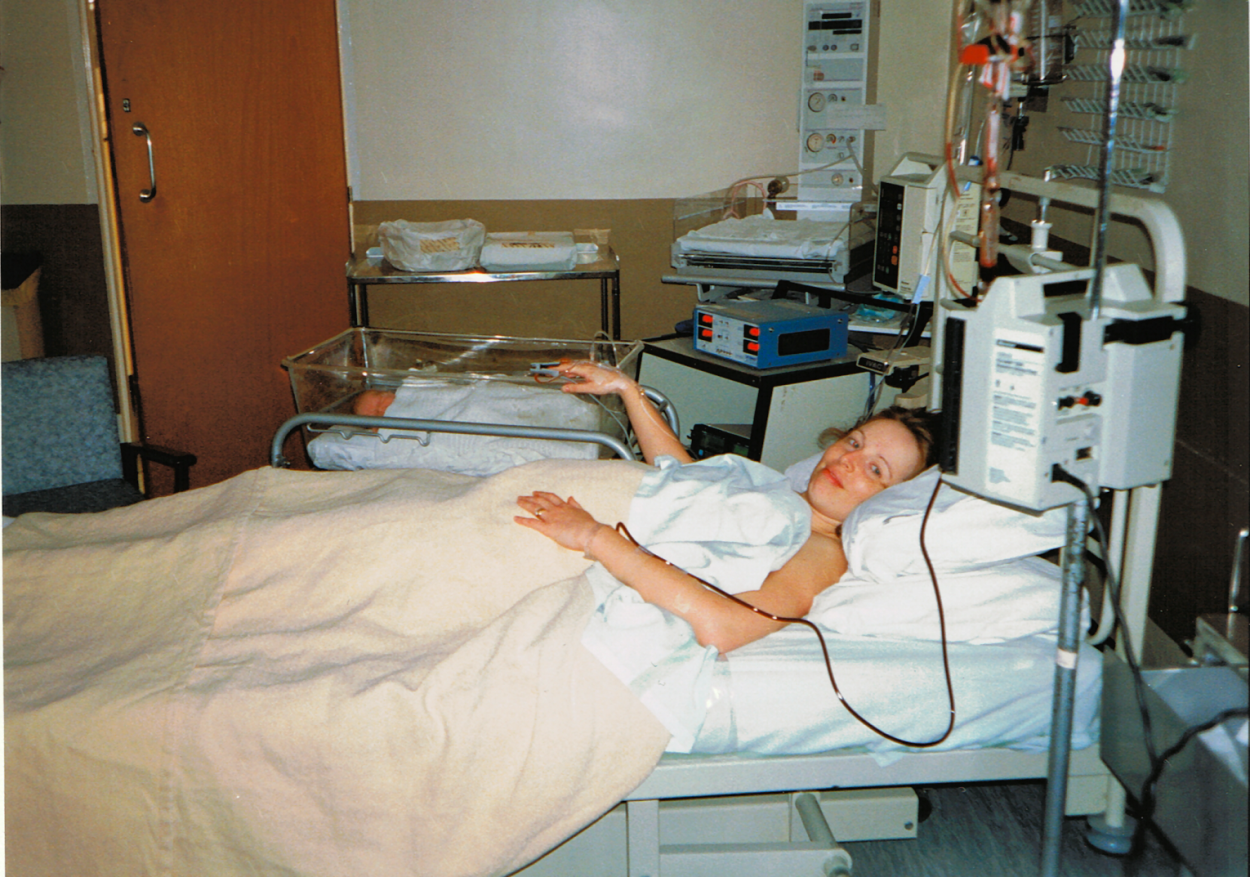 Exhausted
Lonely
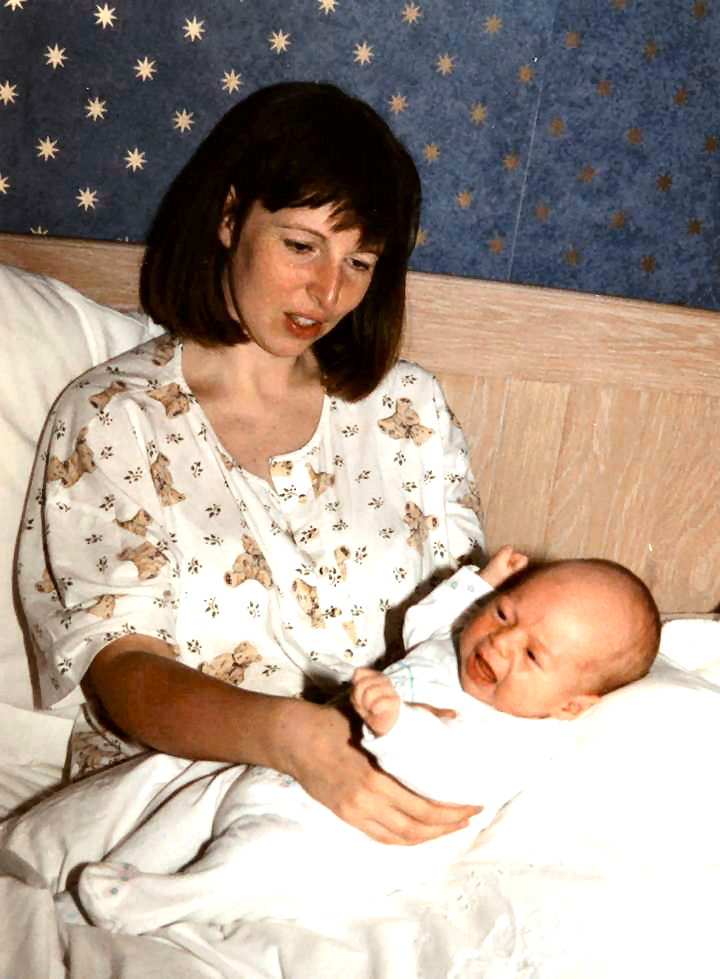 Aggressive
Irrational
Nervous energy
Emotional
Why does everyone else seem to cope?
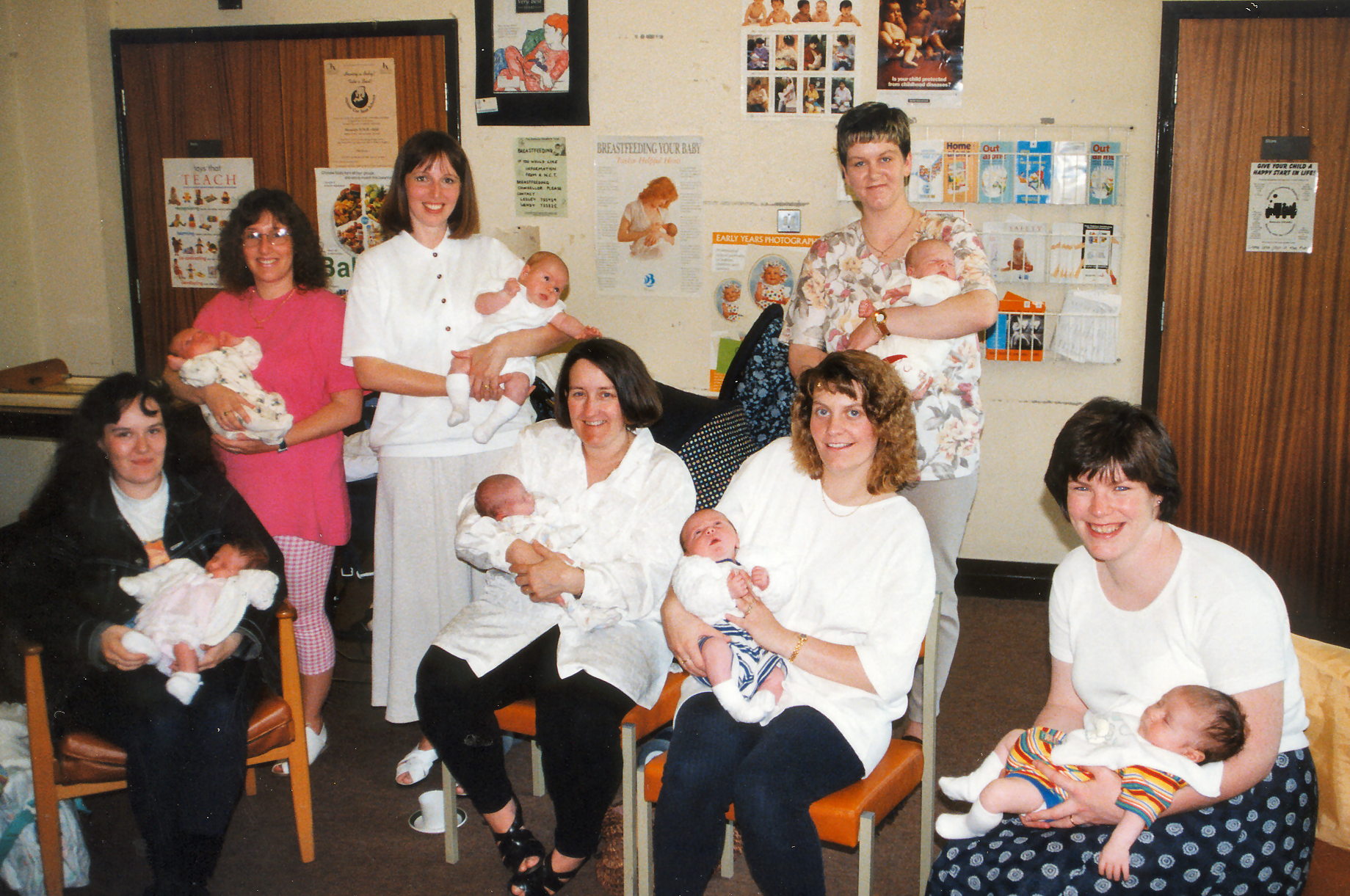 Thanks to instagram.com/anna_kanyuk and instagram.com/knee_deep_in_life for this video
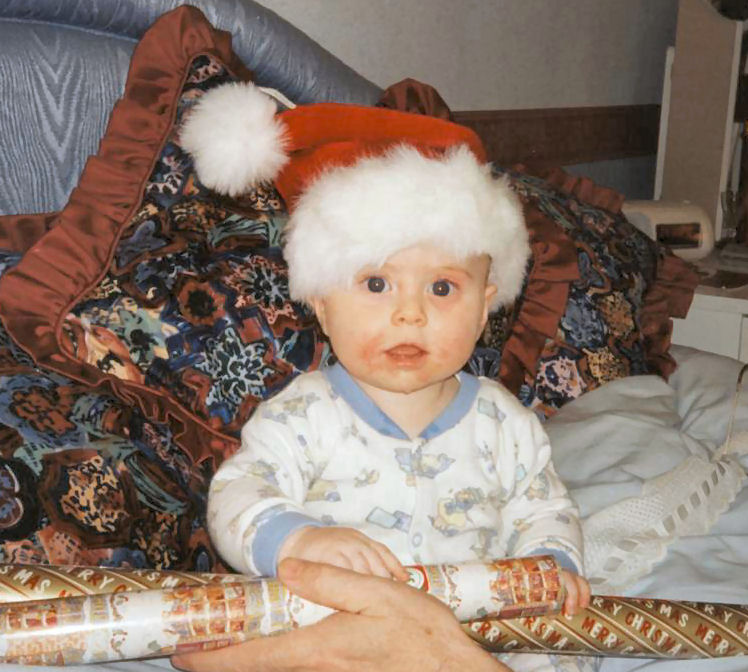 Where’s my Mum?
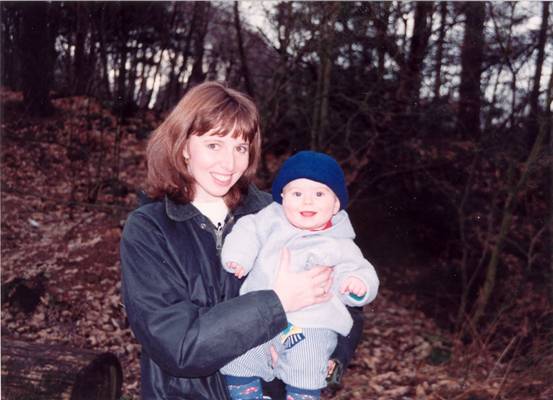 An in-patient!
Back to life ….
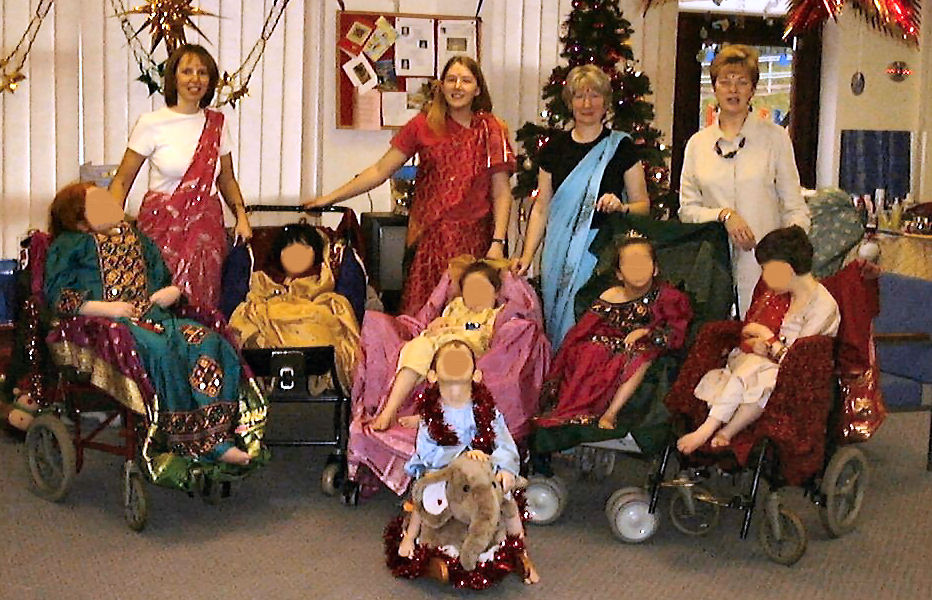 Empathetic HCPs
Time & patience
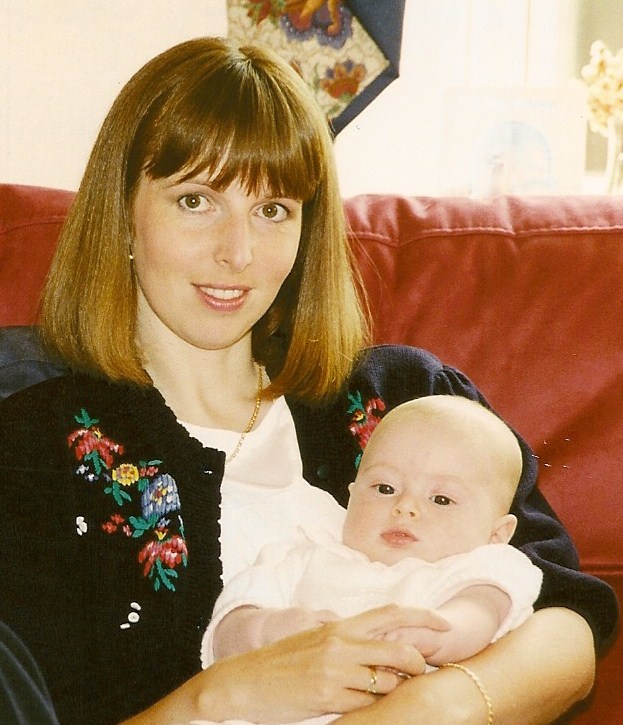 ECT
Family and friends
Being in hospital
Occupational Health
My son
Exercise
What helped?
Communication
Non-empathetic HCPs
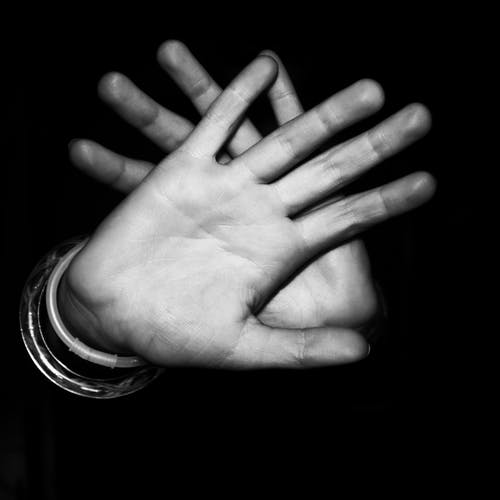 Sleep deprivation
Financial pressure
My ‘dishonesty’
Ignorance
Stigma
My 
personality
What hindered?
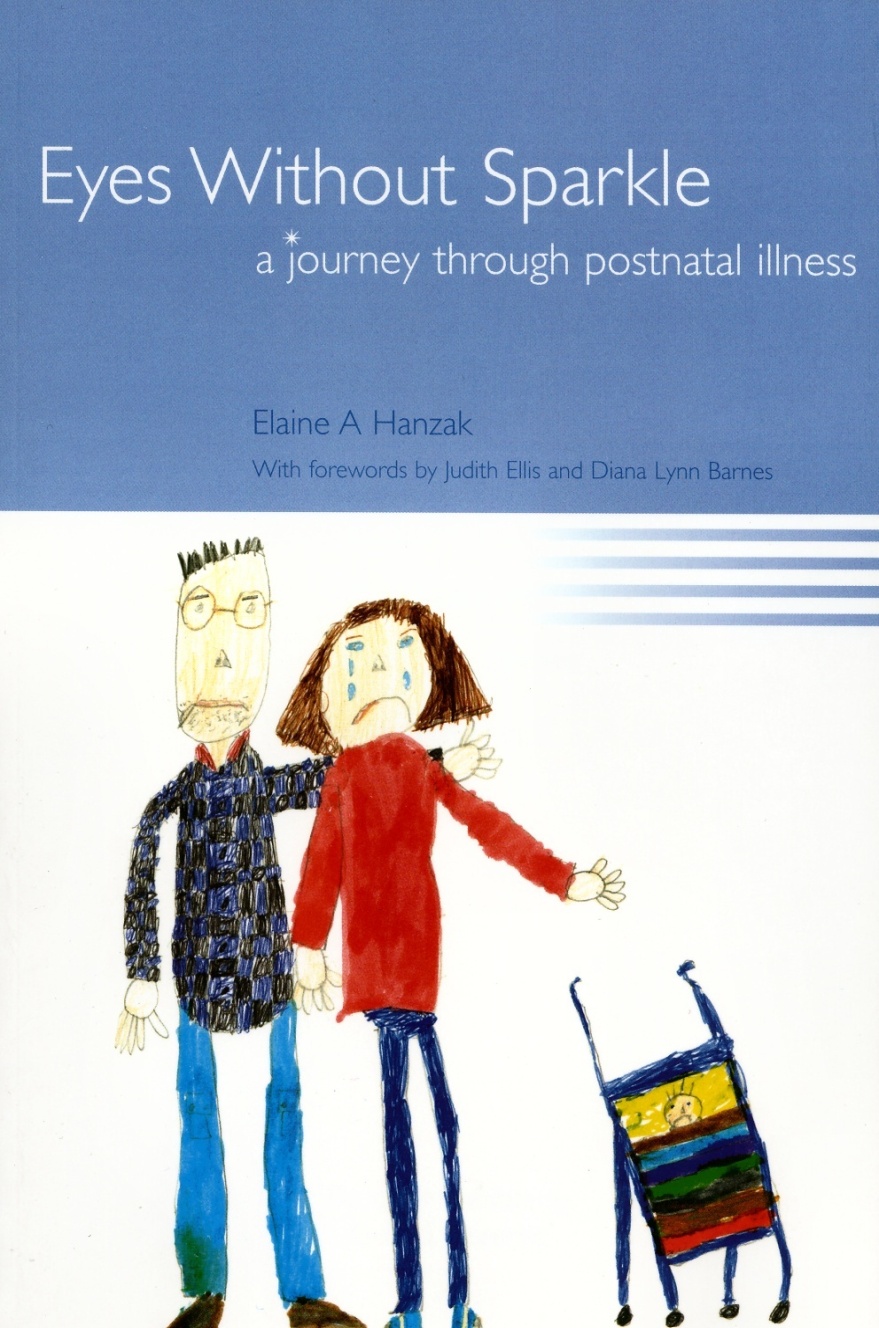 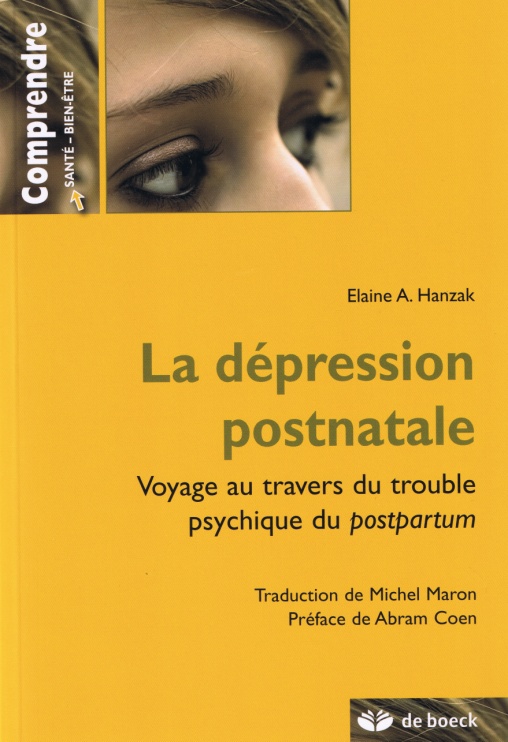 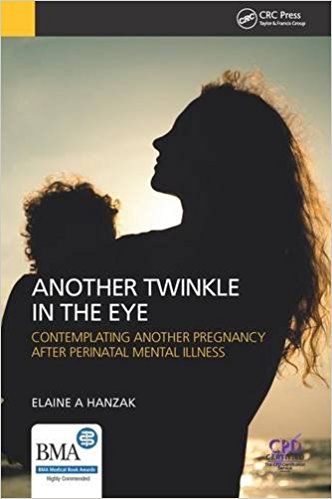 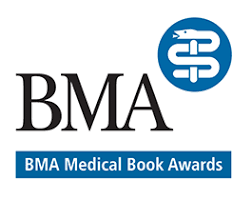 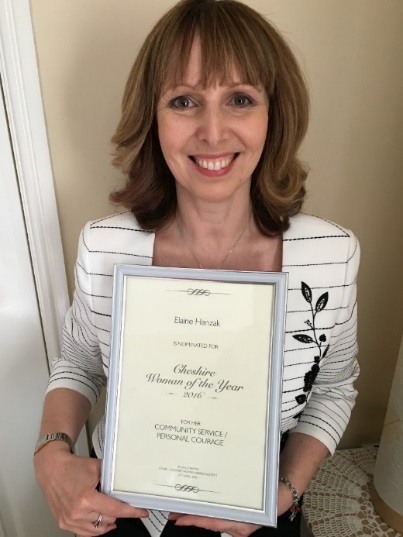 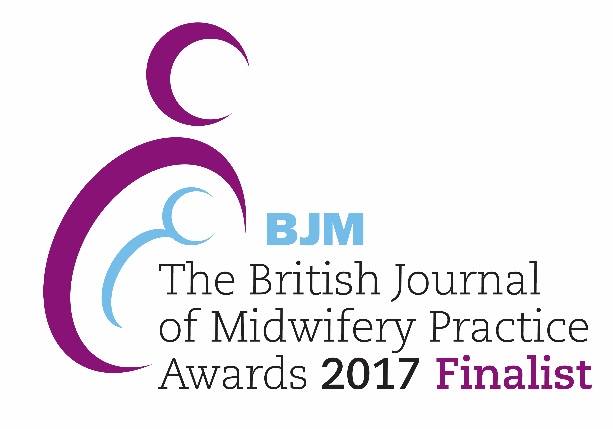 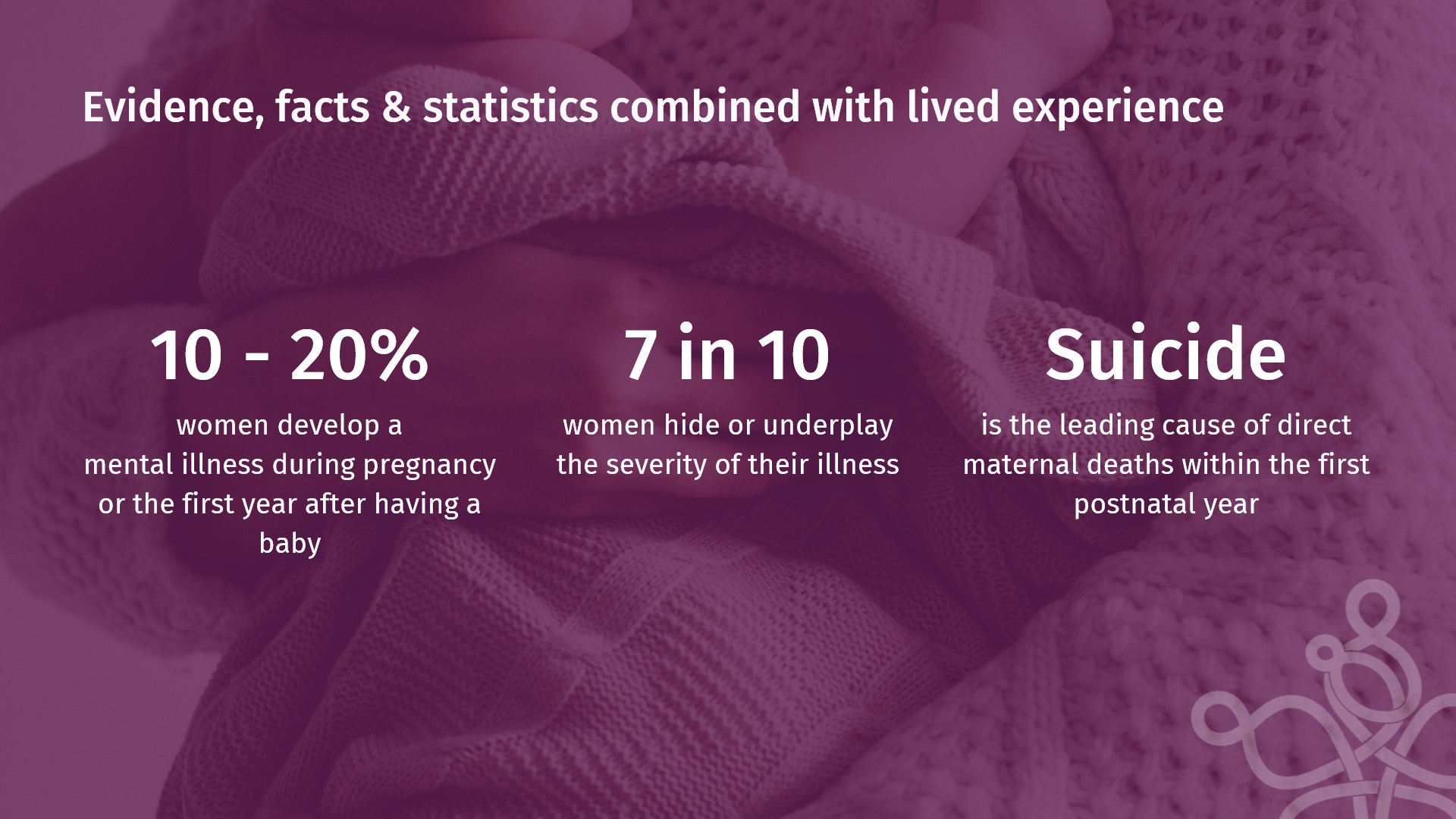 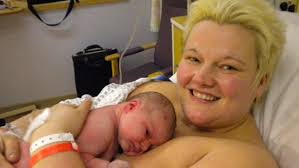 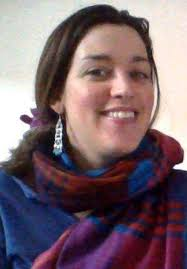 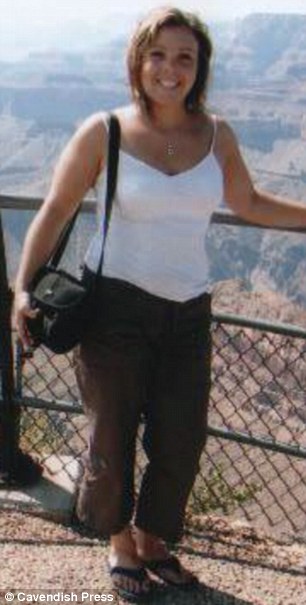 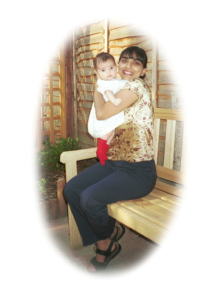 Let’s enable their silent screams                         to be heard…
[Speaker Notes: Claire Peake, 39 – school teacher – hung herself like scene from Officer & Gentlemen
Joe Bingley, nurse – jumped in front of a train
Charlotte Bevan + daughter – jumped off Avon Gorge in Bristol
Dr Daksha Emson & Freya – stabbed and set fire 
In the words of Daksha Emson’s husband on what would have been his daughter’s 18th Birthday – ‘Let’s enable their silent screams to be finally heard’.]
Useful links
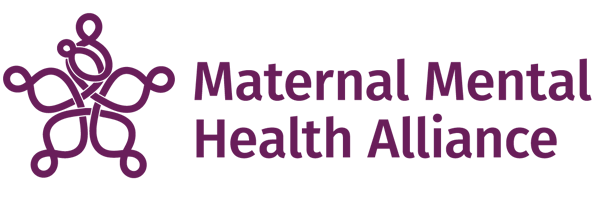 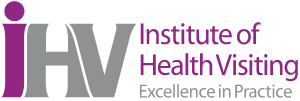 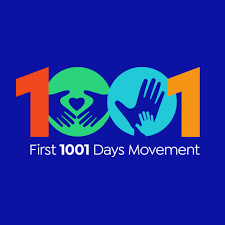 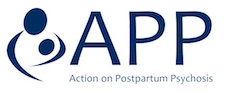 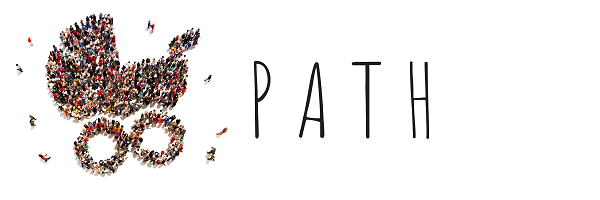 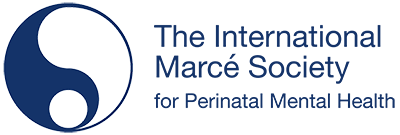 COVID-19
[Speaker Notes: https://maternalmentalhealthalliance.org/
https://ihv.org.uk/our-work/our-work-in-mental-health/resources-for-families/?highlight=perinatal
https://parentinfantfoundation.org.uk/1001-days/
https://marcesociety.com/
https://path-perinatal.eu/]
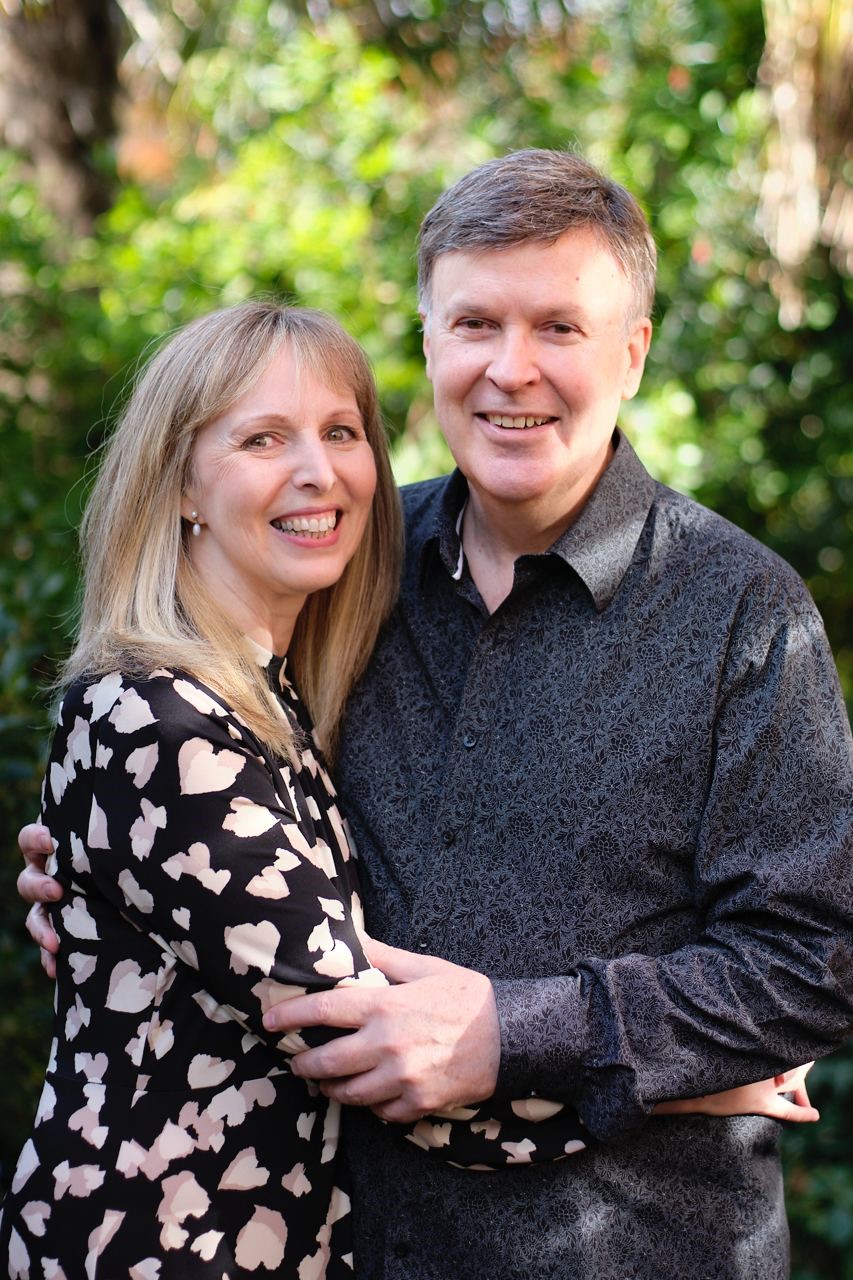 COVID-19
Covid-19 & Long Covid
[Speaker Notes: https://maternalmentalhealthalliance.org/mmhpandemic/]
Gratitude
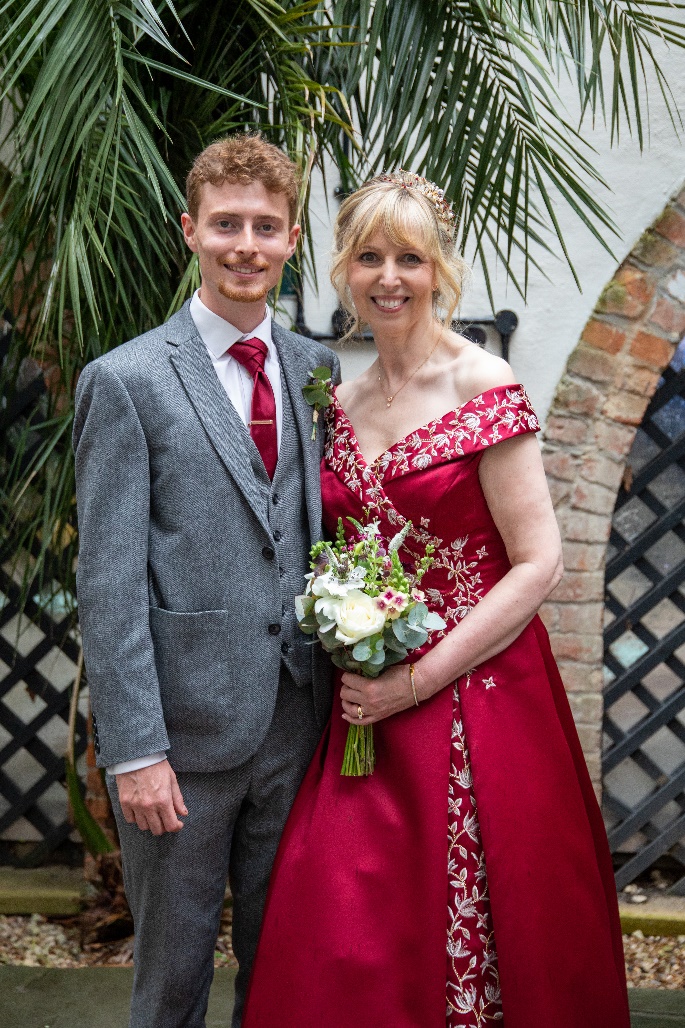 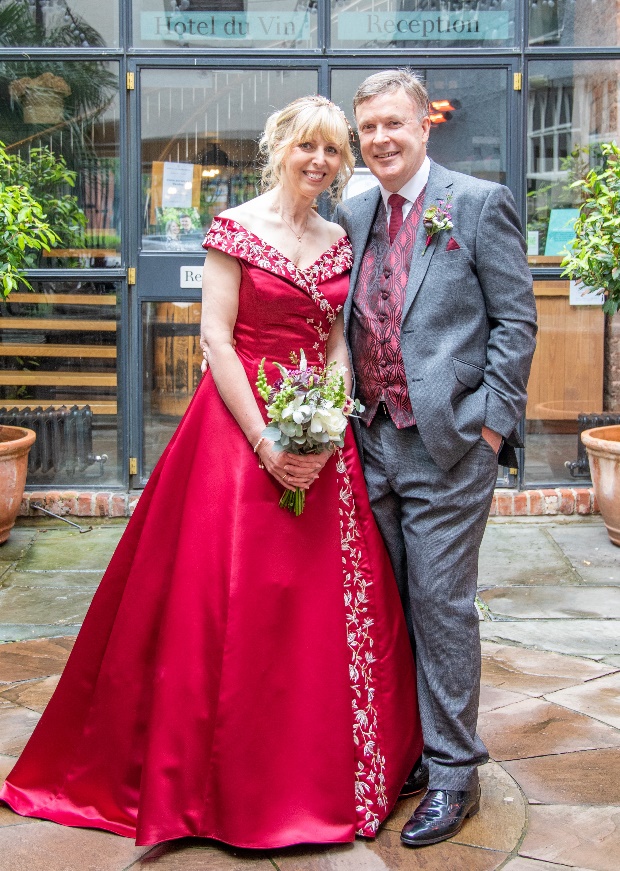 Questions?
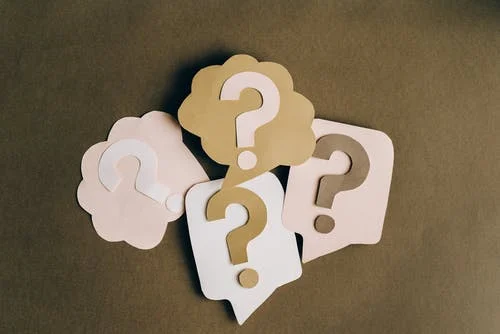 COVID-19